Budowa Centrum Usług Medycznych w Myszyńcu – etap 1: budowa budynku Podstawowej Opieki Zdrowotnej (POZ) wraz z zagospodarowaniem terenu
Podział na etapy:- etap 1: budynek Podstawowej Opieki Zdrowotnej - etap 2: budynek rehabilitacji- etap 3: budynek lekarzy specjalistów
Teren przed rozpoczęciem budowy Centrum Usług Medycznych
Rozpoczęcie budowy – fundamenty pod Budynek POZ
Budowa Centrum Usług Medycznych – czerwiec 2022
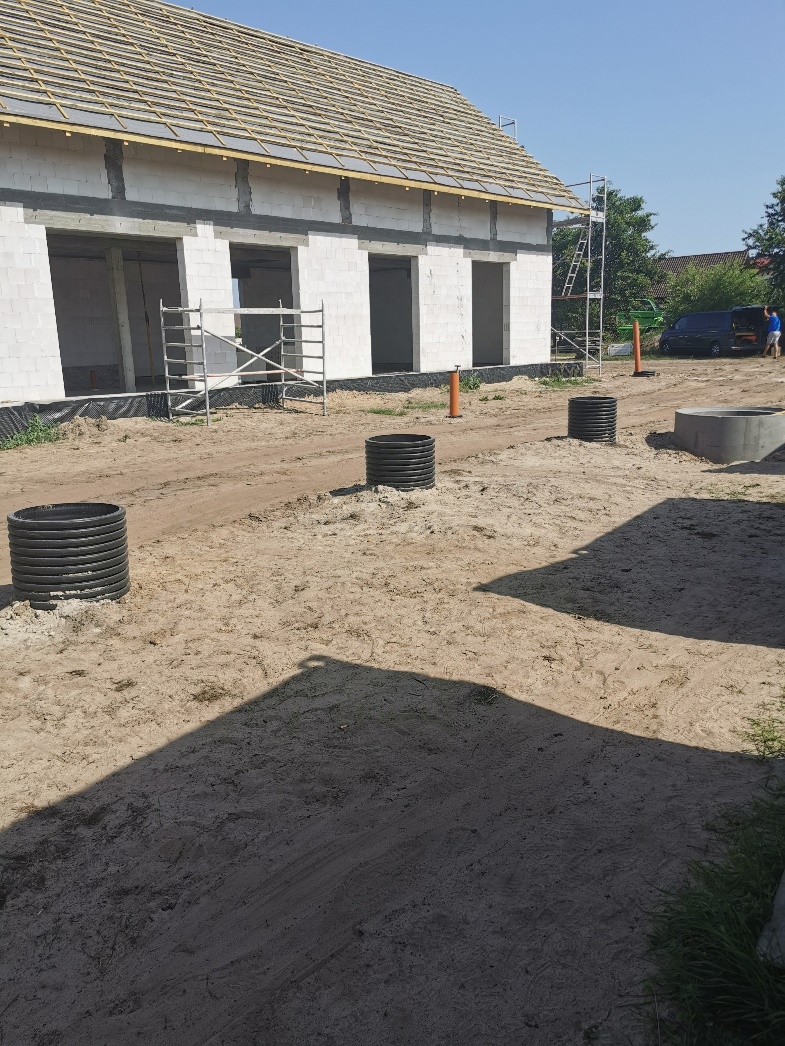 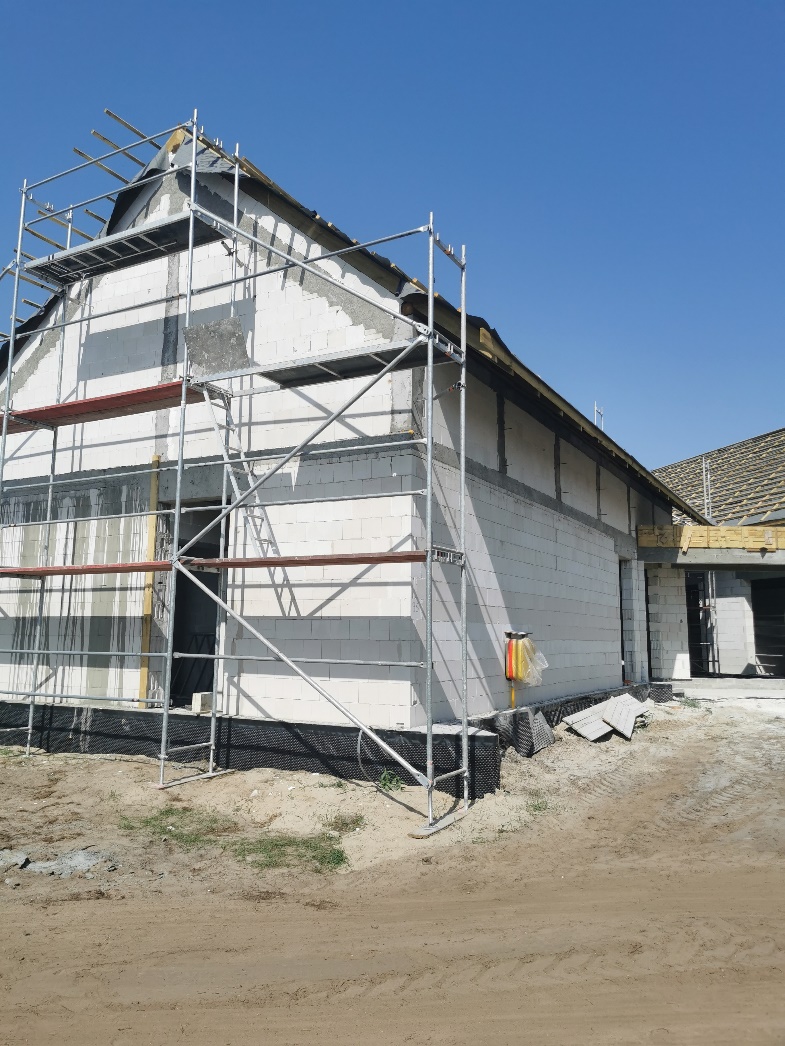 Budowa Centrum Usług Medycznych – lipiec 2022
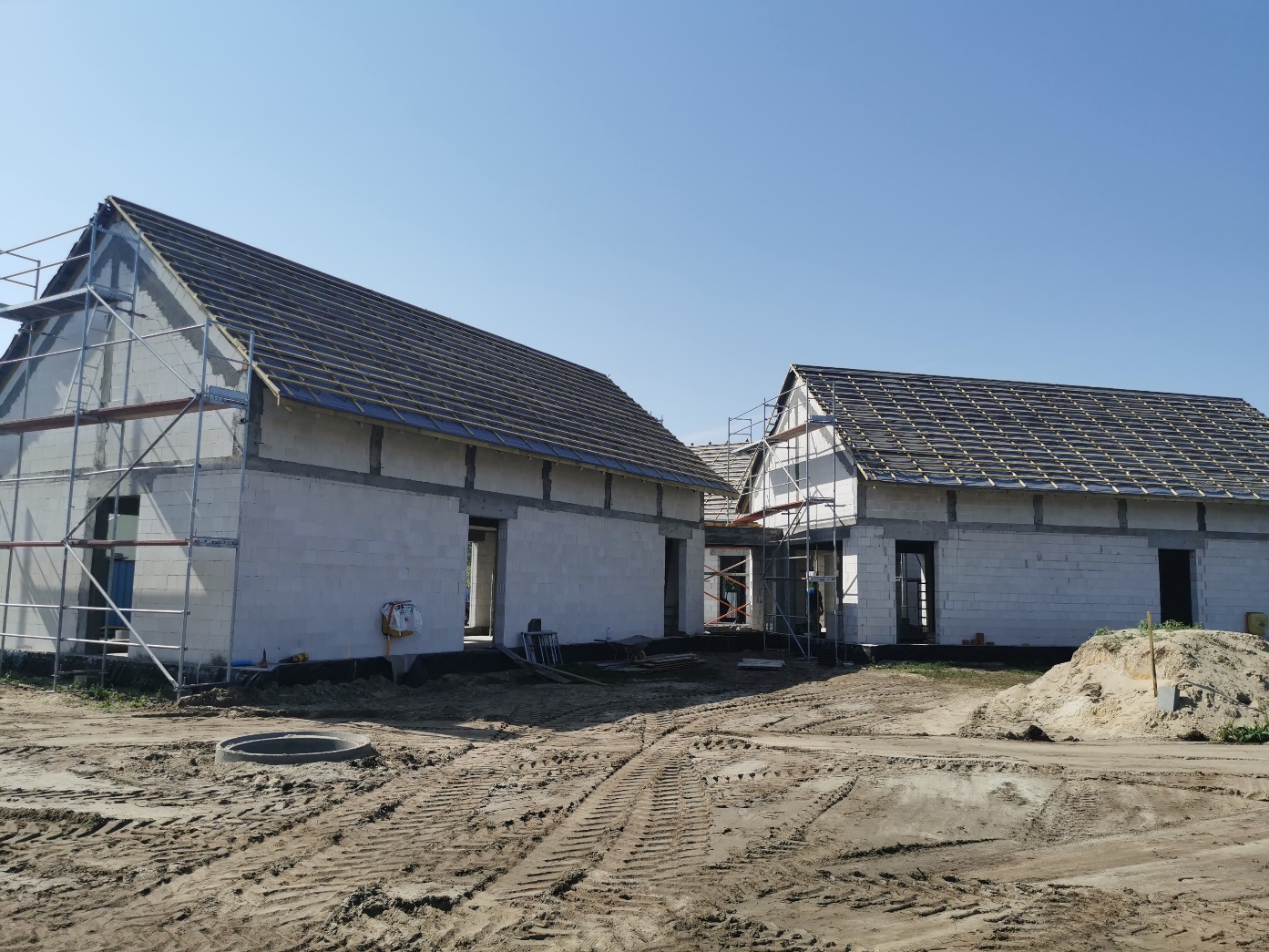 Budowa Centrum Usług Medycznych – sierpień 2022
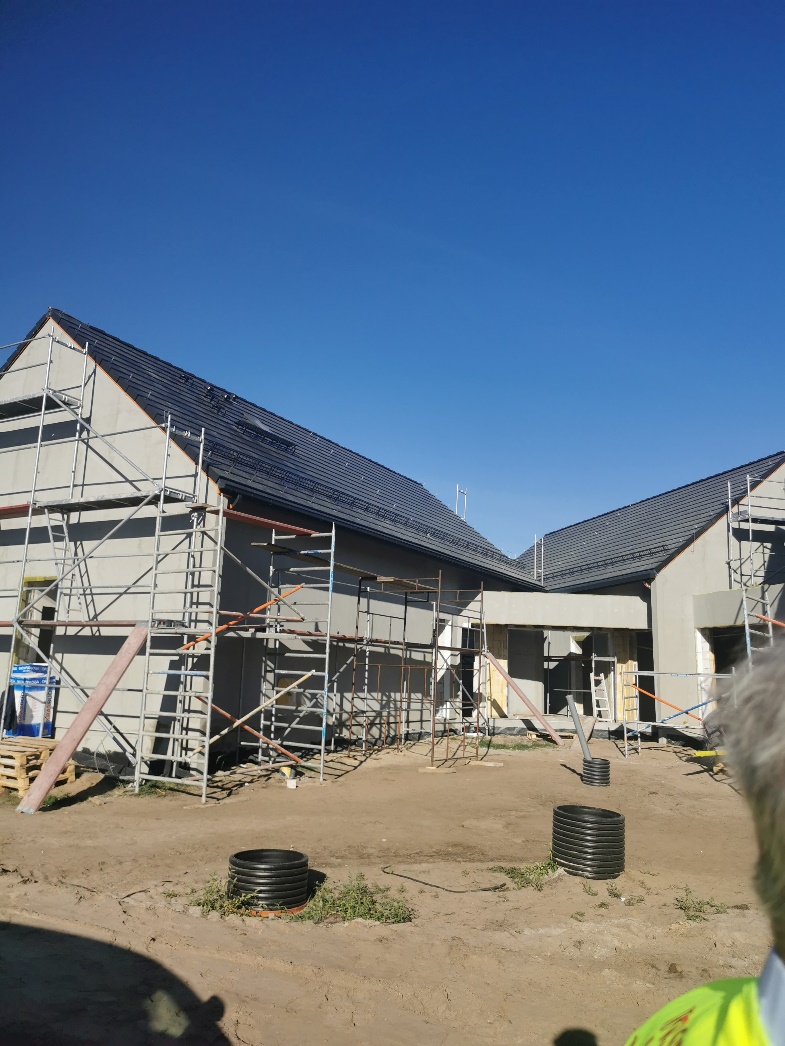 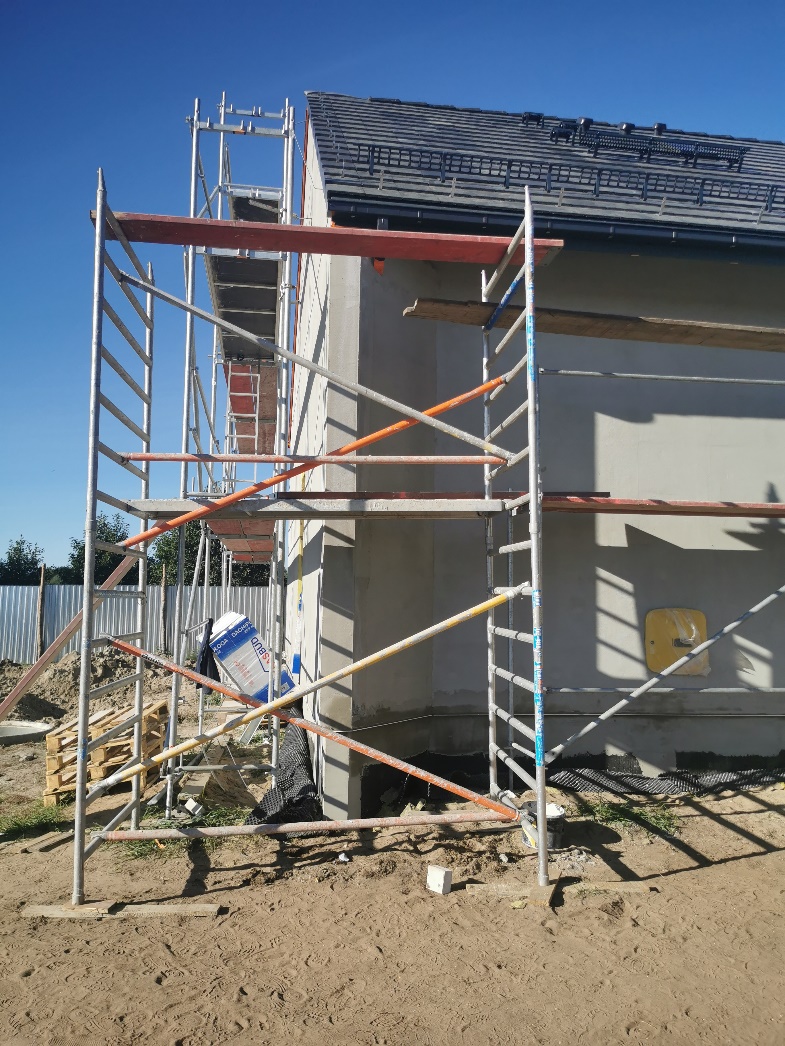 Budowa Centrum Usług Medycznych – wrzesień 2022
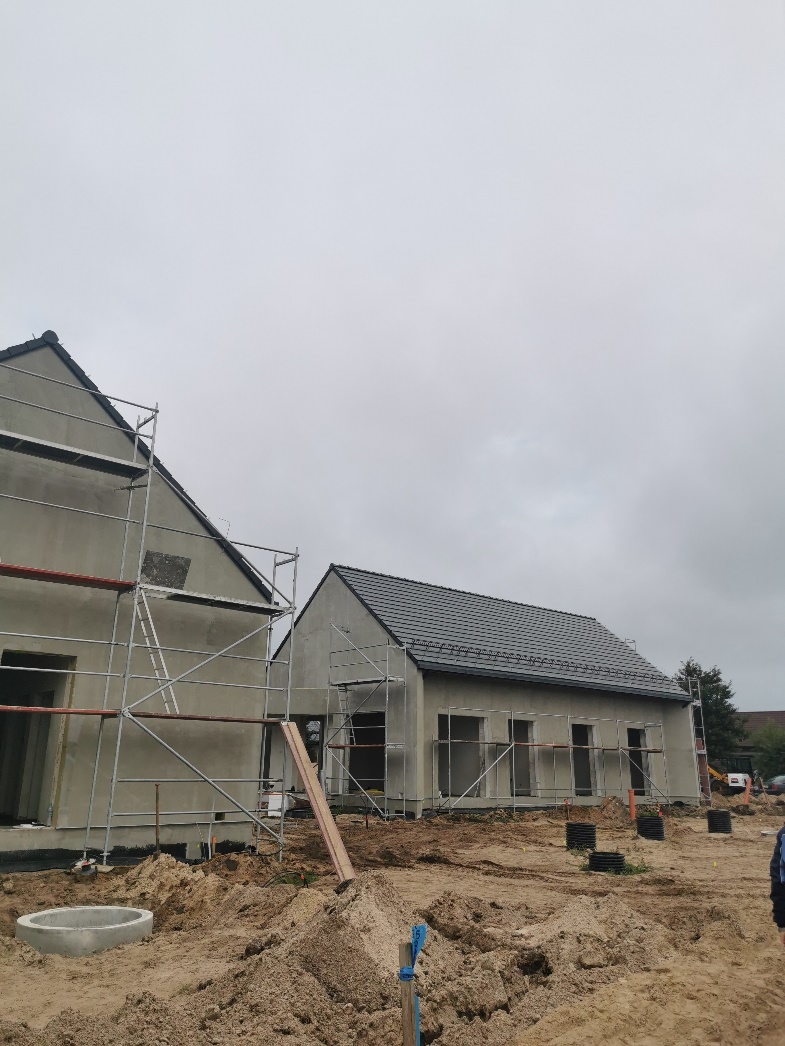 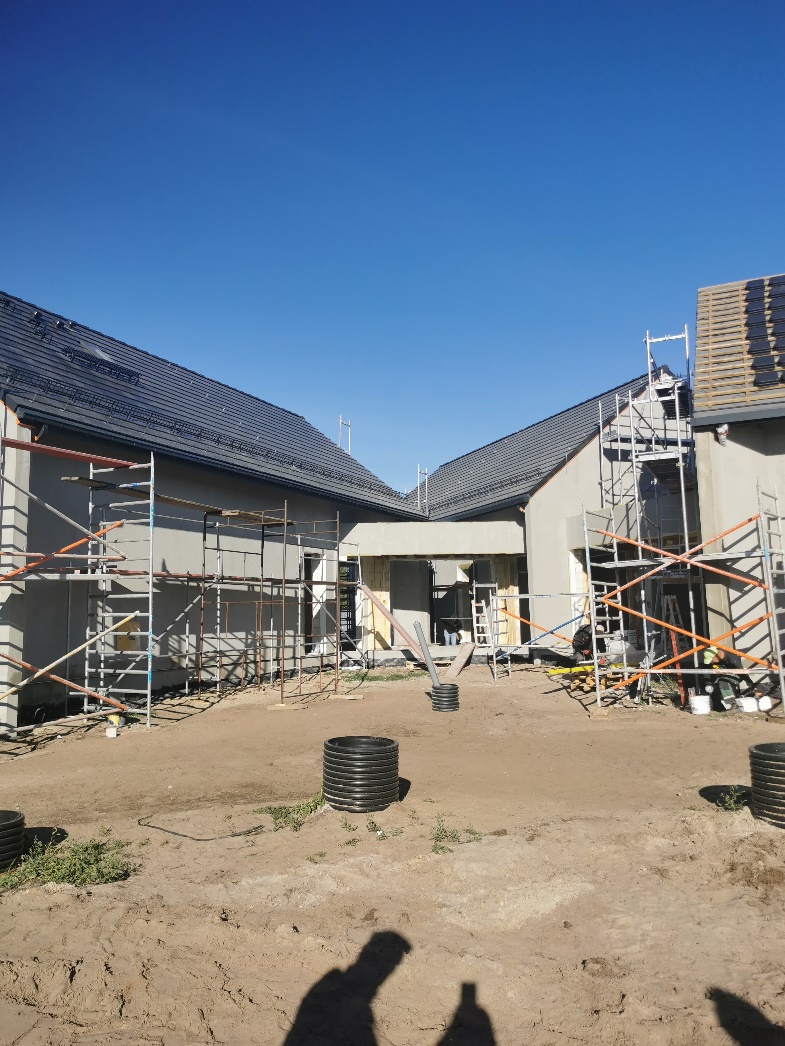 Wykonawca: Zakład Remontowo-Budowlany Andrzej Grylak, 
ul. Jacka Malczewskiego 16 lok. 38, 05-091 Ząbki

Umowa z Wykonawcą nr IN.KI.272.1.2022 z dnia 5 kwietnia 2022 r.

Plac budowy został przekazany protokołem z dnia 12 kwietnia 2022 r.

Zakres robót: W ramach przedmiotu umowy Wykonawca zobowiązany został wybudować budynek Podstawowej Opieki Zdrowotnej, obejmujący trzy niezależne pawilony połączone łącznikami. Każdy z pawilonów ma własną poczekalnię i rejestrację, gabinet szczepień, gabinet lekarki, gabinet zabiegowy, węzły sanitarne, pomieszczenia socjalne, magazynowe i gospodarcze.

Termin wykonania przedmiotu umowy na roboty budowlane (odbiór końcowy) to 31 stycznia 2023 r.
Finansowanie: 
- środki z Funduszu Przeciwdziałania COVID-19: 3.855.880,03 zł 
- dotacja z budżetu Województwa Mazowieckiego: 1.000.000,00 zł
środki własne 570.227,59 zł

Zadanie pn. „Budowa Centrum Usług Medycznych - etap I” współfinansowano ze środków Województwa Mazowieckiego.





Zamówienie jest finansowane ze środków 
Funduszu Przeciwdziałania COVID-19.
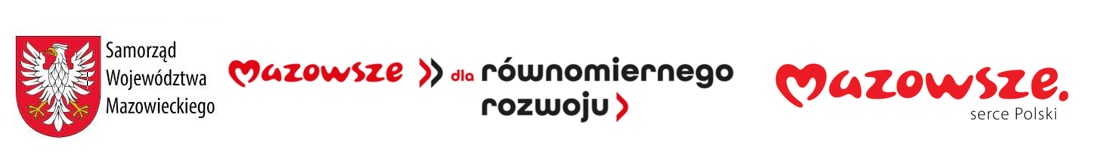 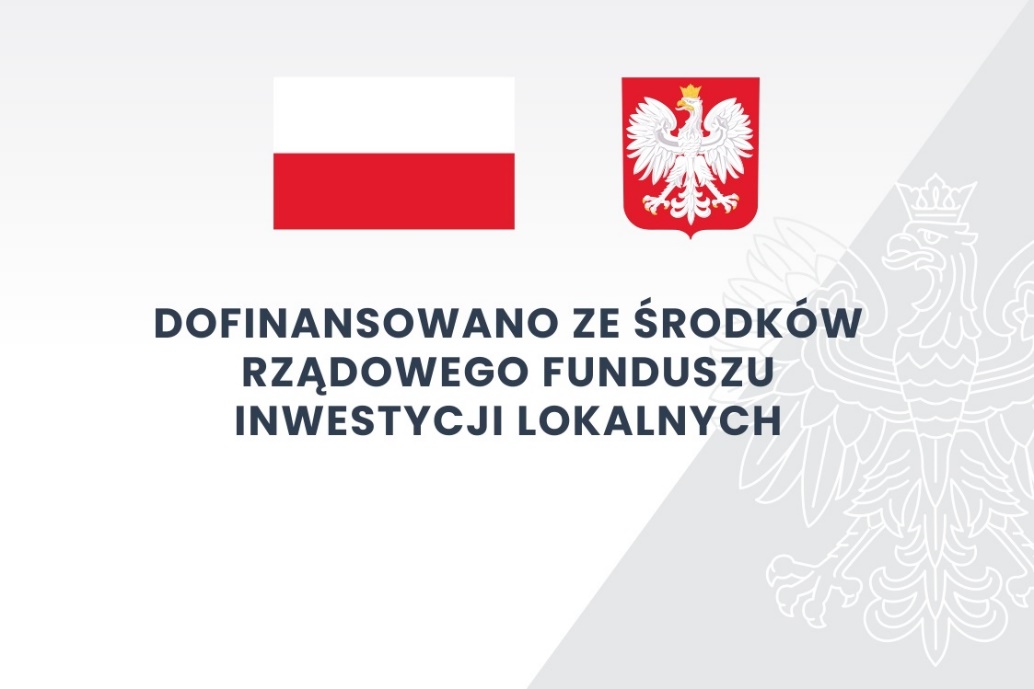 W czasie realizacji umowy o roboty budowlane dokonano trzy odbiory częściowe. W dniach od 20 do 28 lutego 2023 r. dokonano końcowego (4) odbioru robót budowlanych. 

Koszt wykonania robót budowlanych: 5.064.900,73 zł

W dniu 6 marca 2023 r. uzyskano pozwolenie na użytkowanie.
Obiekt po odbiorze końcowym
- etap 1 Podstawowa Opieka Zdrowotna
etap 1 Podstawowa Opieka Zdrowotna
etap 1 Podstawowa Opieka Zdrowotna
etap 1 Podstawowa Opieka Zdrowotna
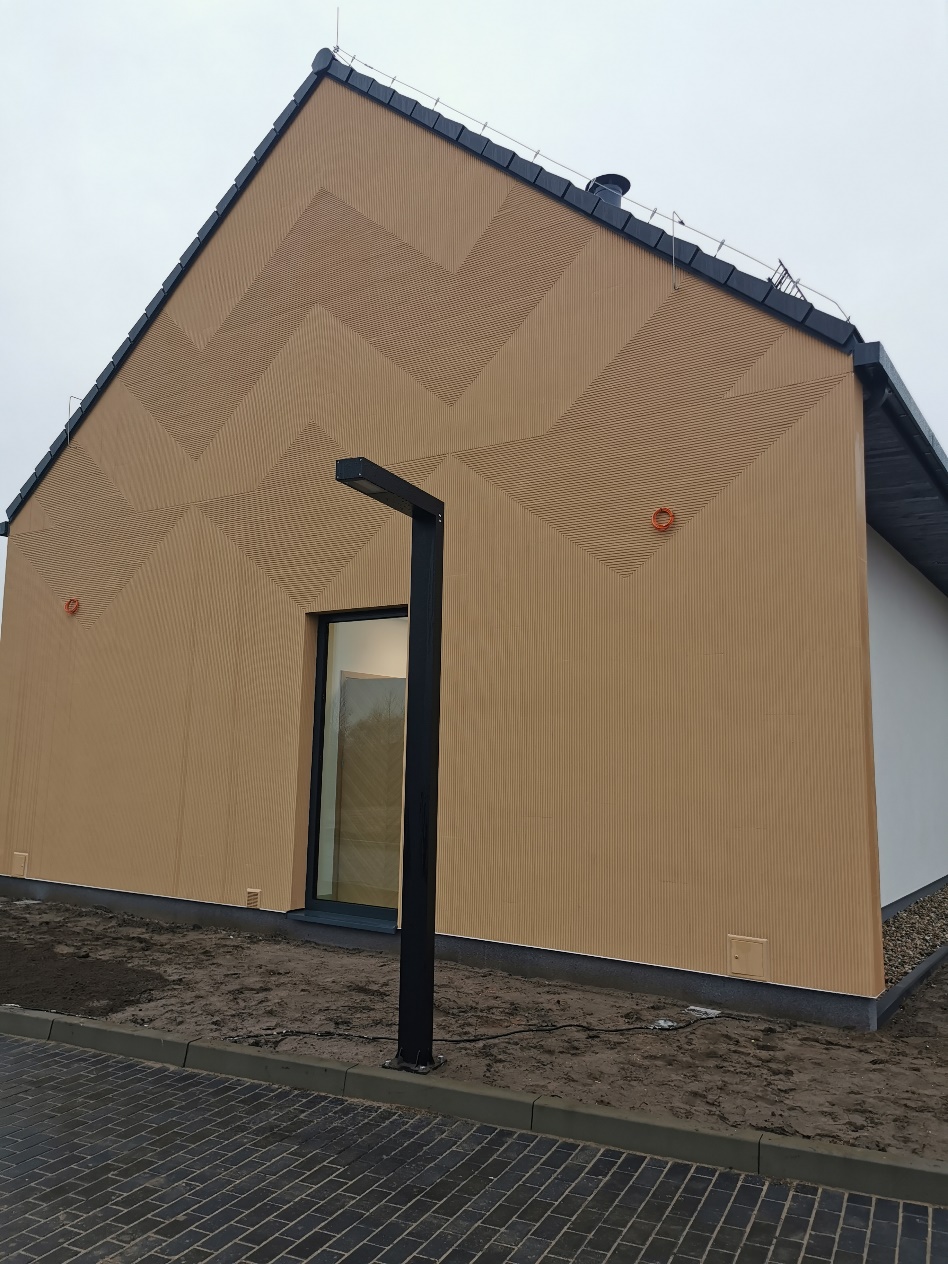 etap 1 Podstawowa Opieka Zdrowotna
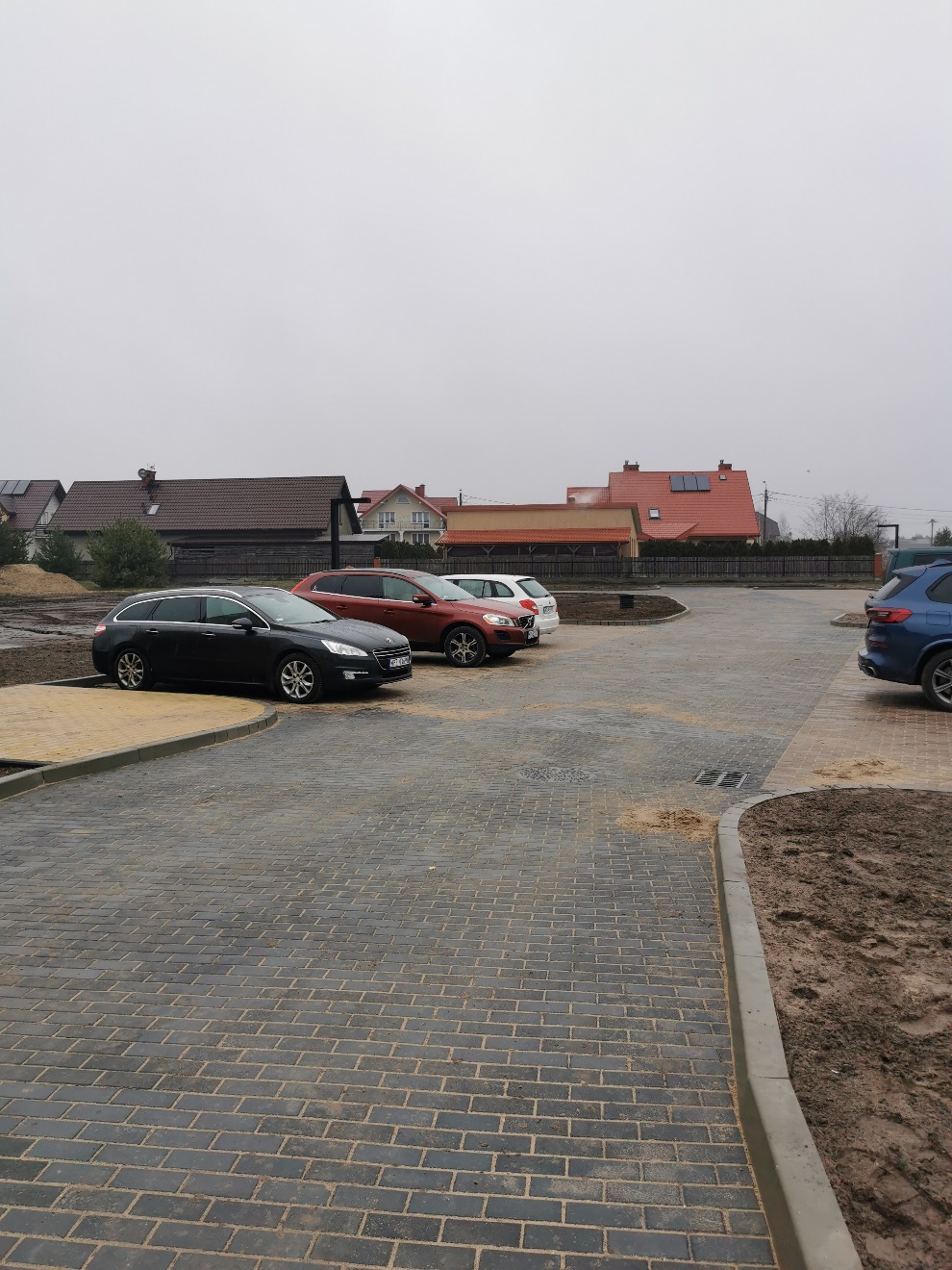 etap 1 Podstawowa Opieka Zdrowotna
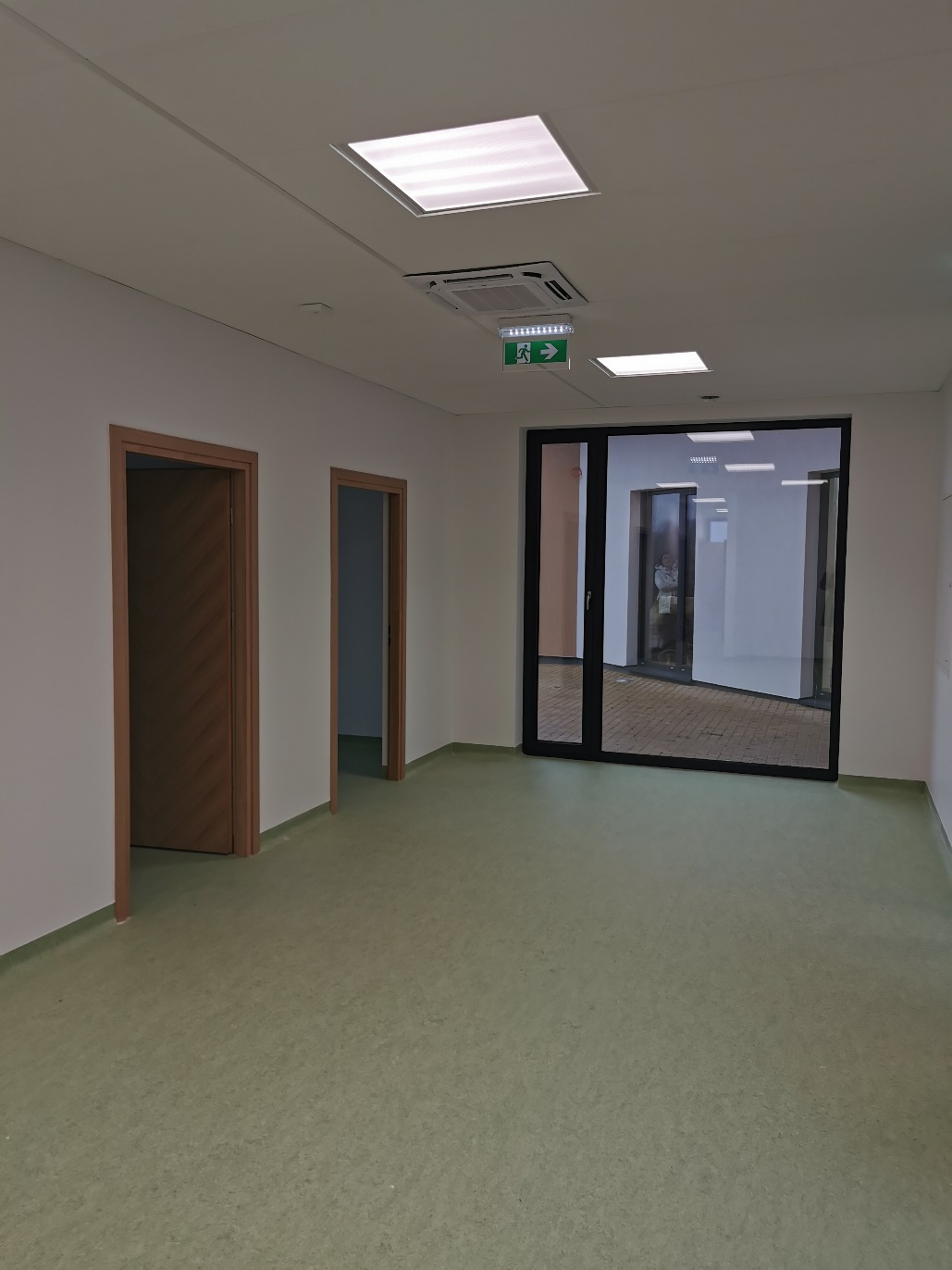 etap 1 Podstawowa Opieka Zdrowotna
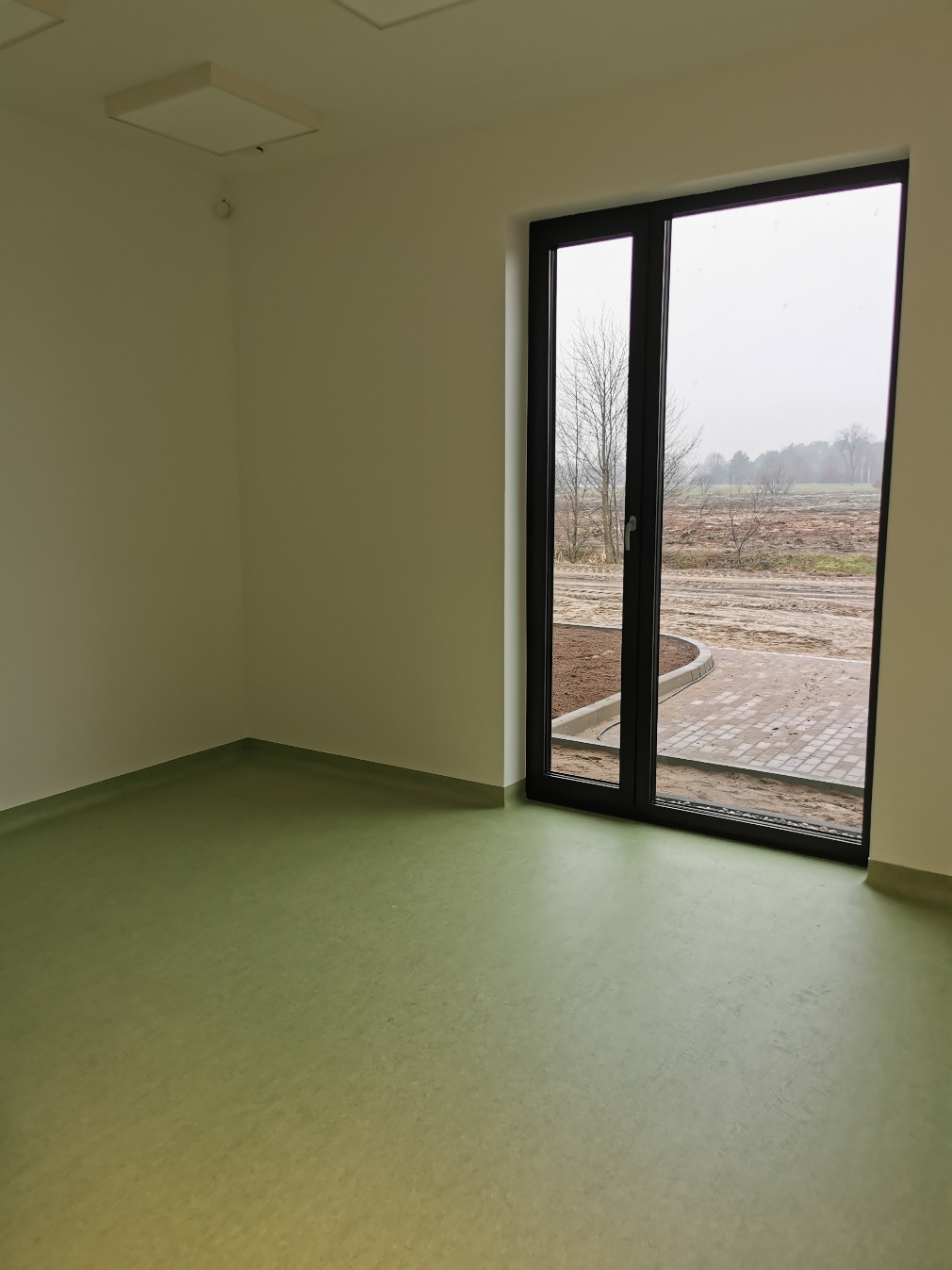 etap 1 Podstawowa Opieka Zdrowotna
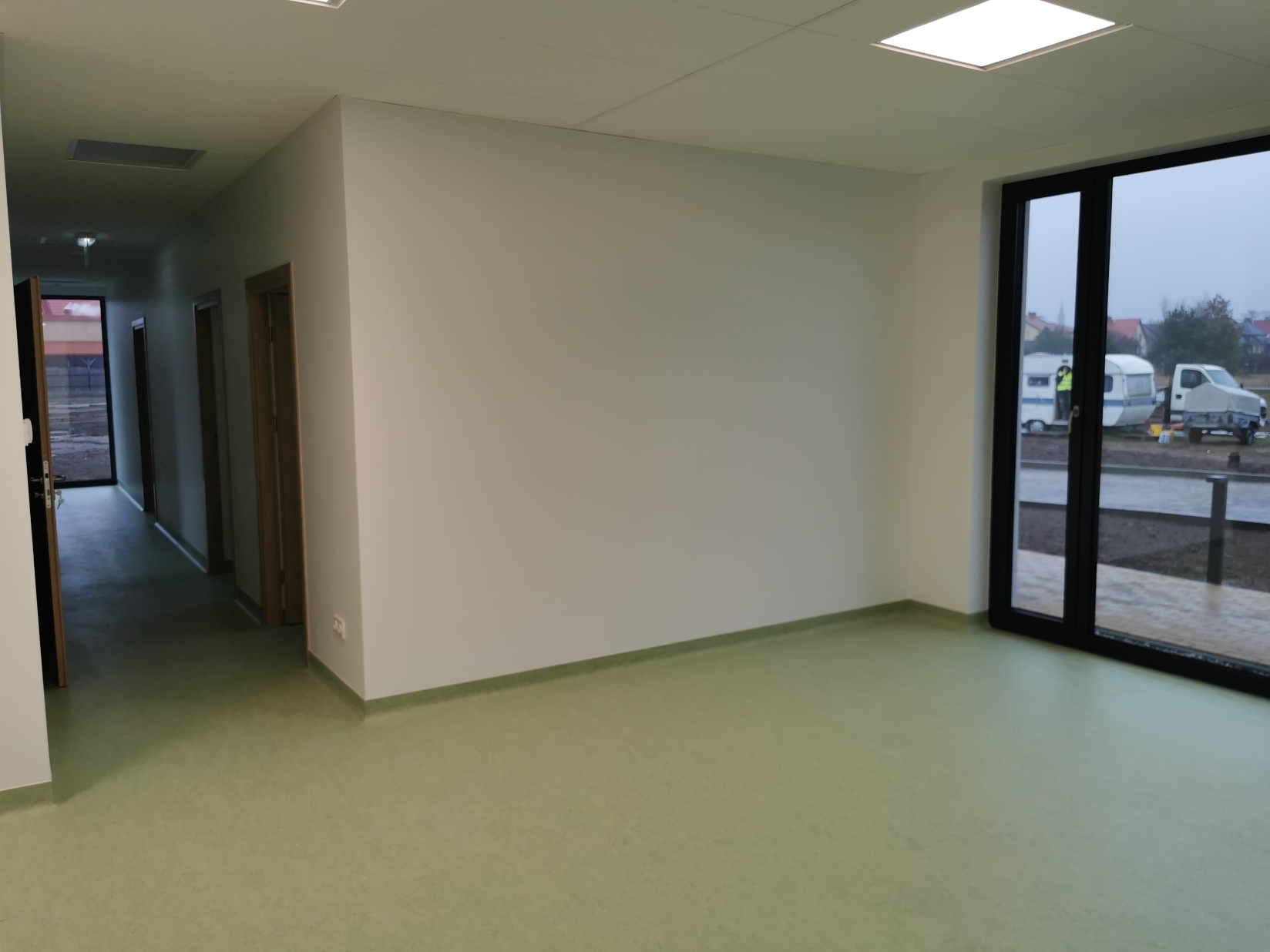 Planowane do realizacji w przyszłości:
II etap – Budynek Rehabilitacji
III etap – Budynek Specjalistów
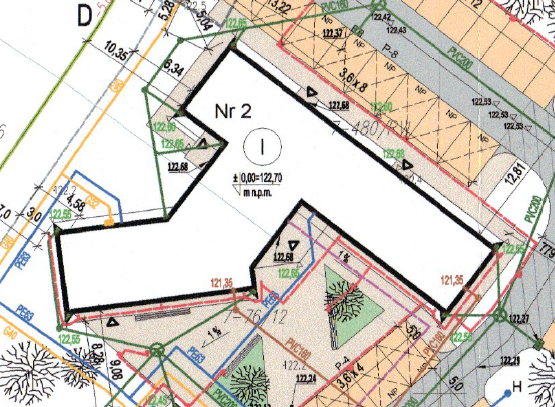 Elewacje budynku rehabilitacji (2 etap):
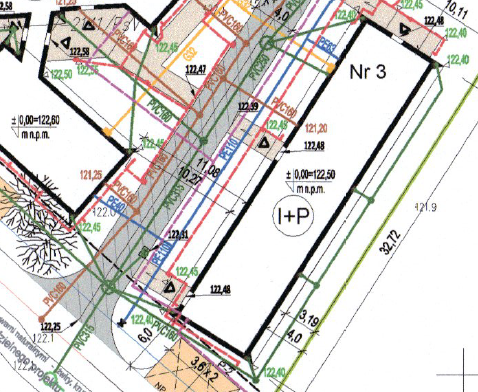 Elewacje budynku specjalistów (3 etap):
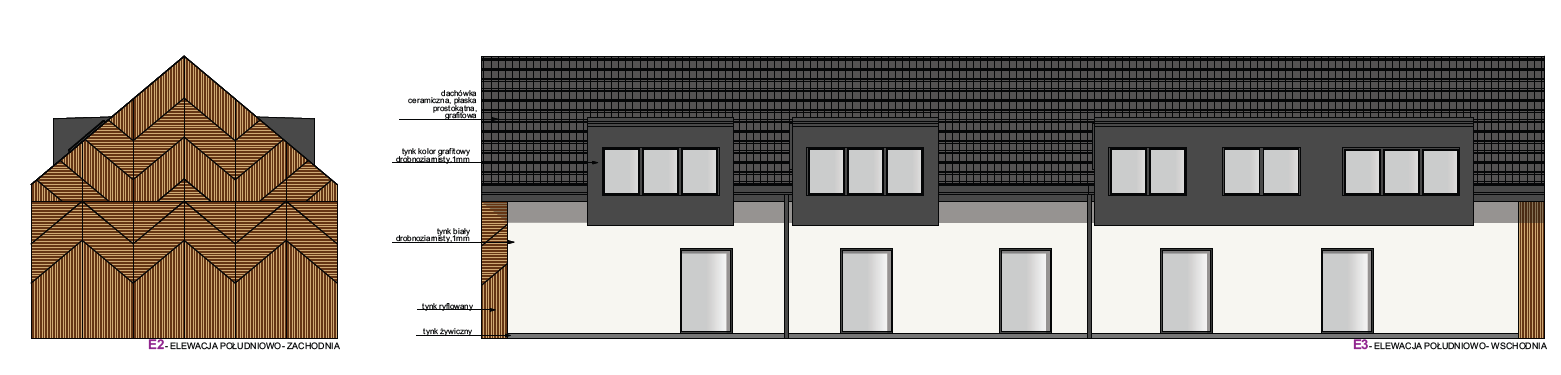 Dziękujemy za wsparcie finansowe i pomoc w realizacji inwestycji.